Interactive Multi-Grained Joint Modelfor Targeted Sentiment Analysis
Advisor: Jia-Ling Koh
Presenter: Cheng-Wei Chen
Source: CIKM’19
Data: 2020/12/1
1
Introduction

Method

Experiments(with conclusion)
Outline
2
Introduction
Target
Previous work
Change in this paper
Outline
3
Target
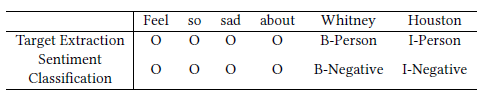 Give a sentence x =[x1, x2, ..., xn], xi ∈ Rdw, we want to do targeted sentiment analysis and get two tagging sequences:
yT=[yT1 , yT2 , ..., yTn ] for target extraction
yS = [yS1 , yS2 , ..., ySn ] for target-based sentiment classification.
The number of target extraction labels and sentiment classification labels are Ctar and Csen
Ex: Feel so sad about Whitney Houston. (as above)
Use BIO scheme(Labeling  task) with 
named entity types  (e.g. person and organization)
sentiment polarity types (e.g. positive, negative and neutral).
4
Previous work
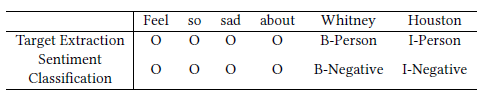 Pay more attention to either target extraction or sentiment classification independently
Previous work
Pipeline method was the usual way in the past, but

Cannot fully take advantage of the mutual benefits of the two subtasks
5
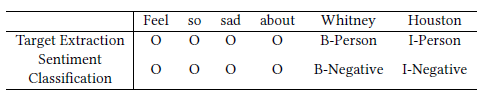 New change in this paper
Joint method(Modified)
Care about relations between Target extraction and sentiment classification. 
By finding which words are modified by sentiment clues, the model could extract targets more accurately. 
Alleviate the overlap of two kinds of roles.(Two kinds of loss)
6
Method
Architecture
Coarse-grained
Interaction
Fine-grained
Loss function
Outline
7
Two layer Bi-GRU
CNN
sentence x =[x1, x2, ..., xn], xi ∈ Rdw
sentence ch =[ch1, ch2, ..., chn], chi ∈ Rdch
Architecture
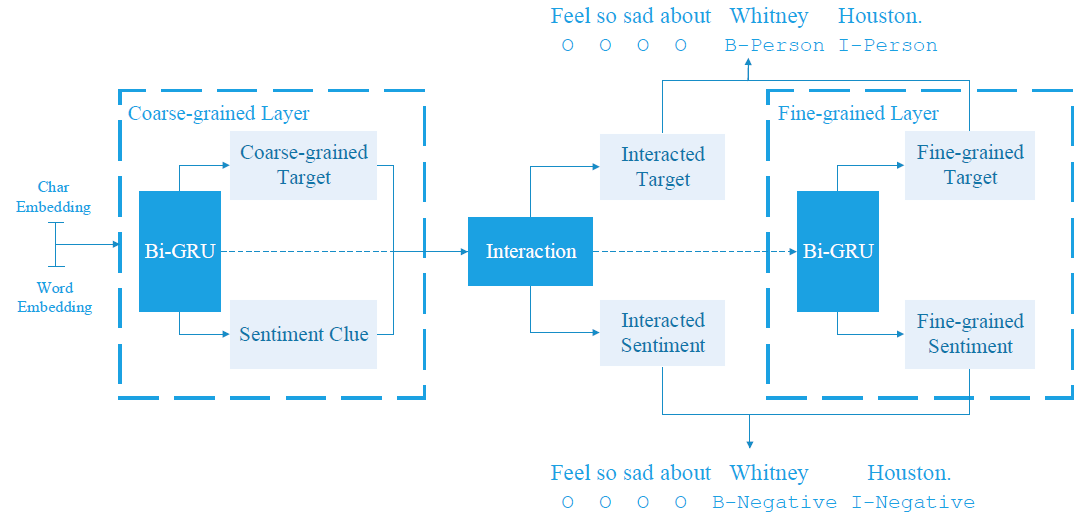 Concatenate  two embedding and do Bi-GRU
Design an interaction mechanism to build information exchange process between target and their corresponding sentiment clues.
Find probability inferring to a part of 
target and a sentiment clue
8
Learn specific gravity & use CRF to 
model the dependencies between labels
Architecture
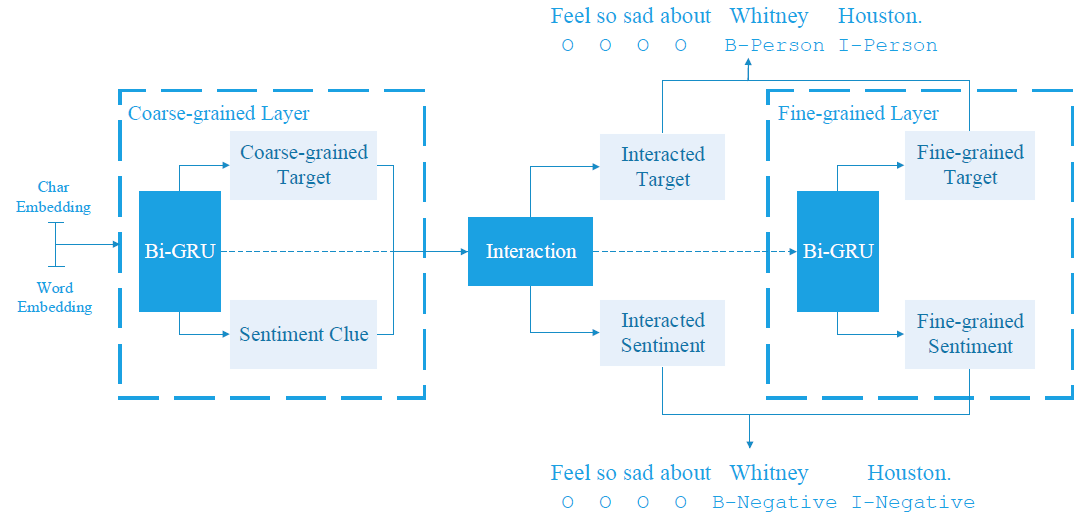 Learn specific gravity & use CRF to 
model the dependencies between labels
9
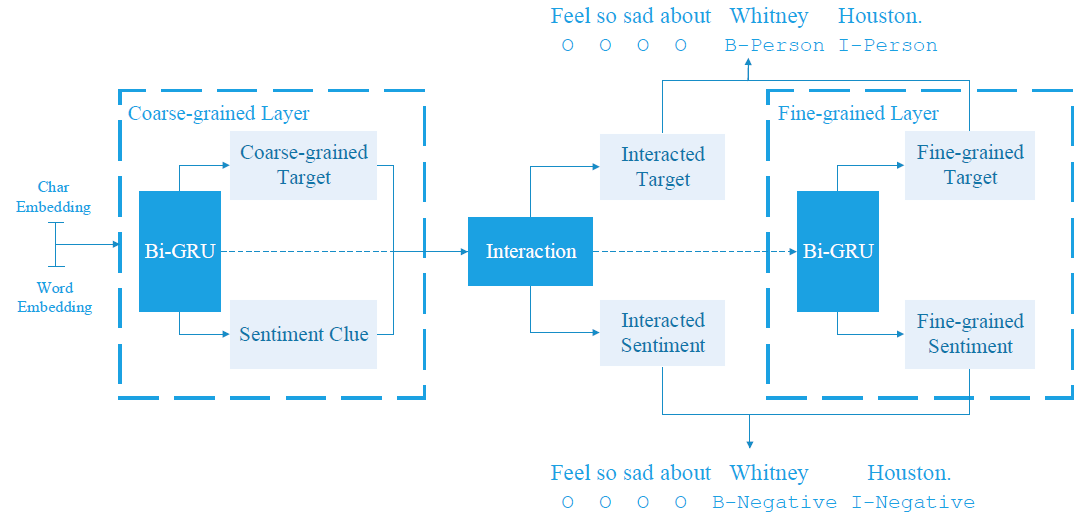 sentence x =[x1, x2, ..., xn], xi ∈ Rdw
sentence ch =[ch1, ch2, ..., chn], chi ∈ Rdch
Concatenate two embedding and do Bi-GRU=> hi
dh = 2(dw + dch)
Coarse-grained
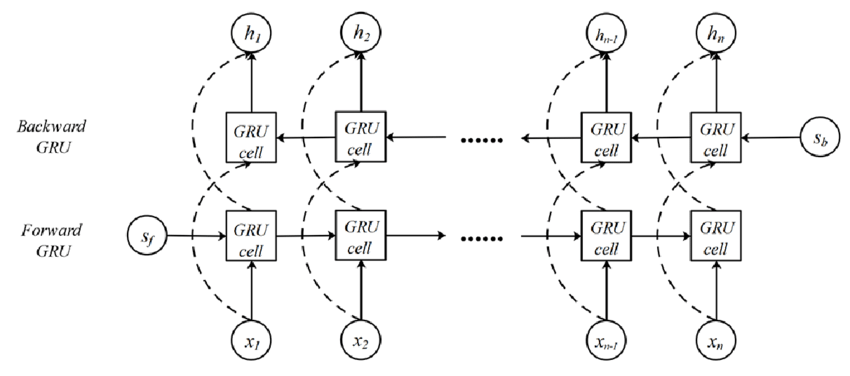 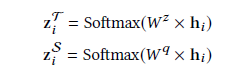 Probability means whether a word
belongs to a target or sentiment clue  or not.
Where Wz , Wq ∈ R2×dh are weight matrices.
10
A. Sentiment clue information to target tagging information:
Interaction
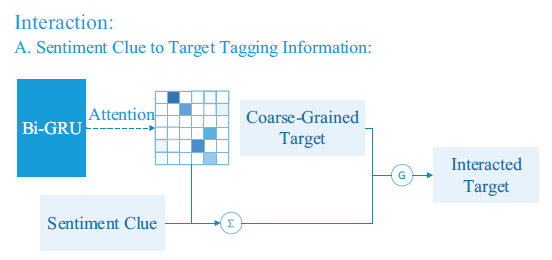 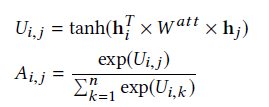 (Attention Value)
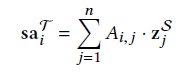 Ex: If  
1.‘sad’ is predicted as a sentiment clue. (high zSj)
2.‘Houston’ is highly linked to ‘sad’. (high Ai, j)
=>‘Houston’ has a high possibility of being a target.
11
A. Sentiment clue information to target tagging information:
Interaction
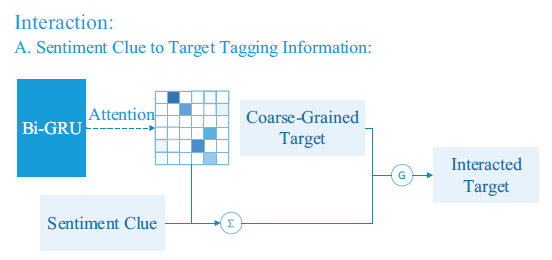 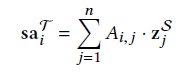 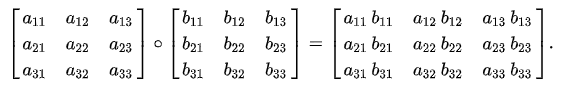 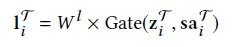 Gate mechanism
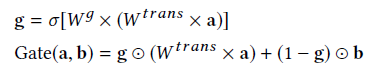 Wg ∈ Rdb×db and Wtrans ∈ Rdb×da
12
B. Target tagging information to sentiment tagging information:
Interaction
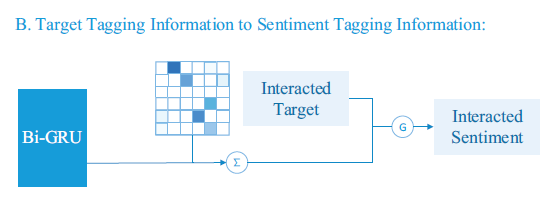 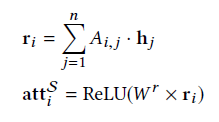 attSi  ∈ RCsen is the attention-based 
sentiment tagging information.
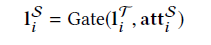 13
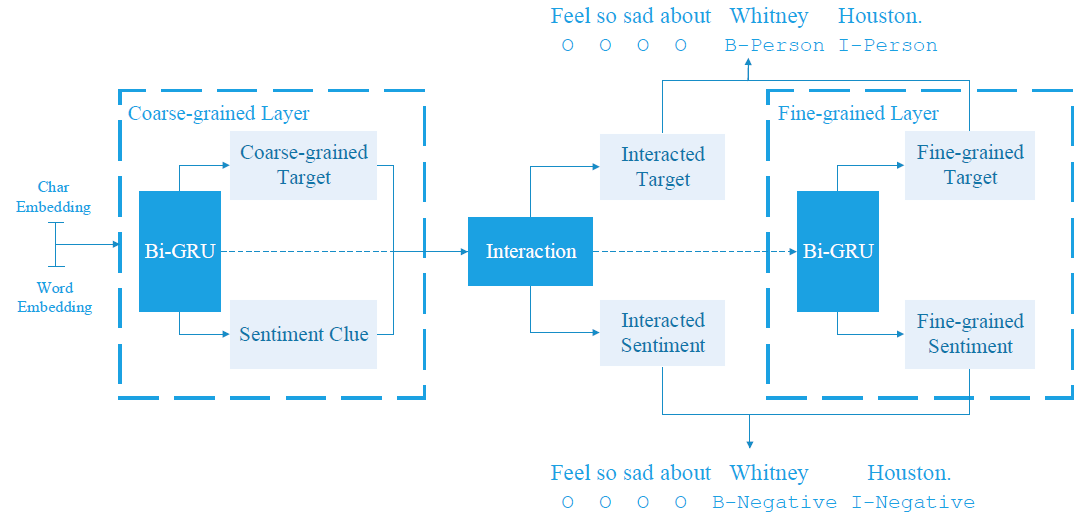 Fine-grained
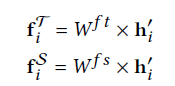 h i => h i′ (Bi-GRU)
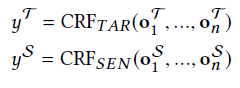 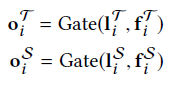 Conditional random fields
14
Fine-grained
(CRF)
勢函數(偏導數等於速度在那個方向的分量)
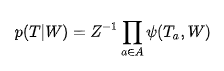 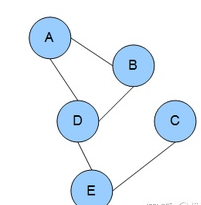 A為極大團的集合；
a為某一個極大團；
15
Loss function
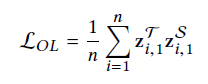 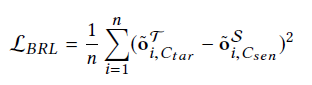 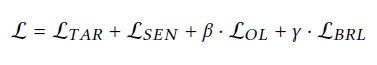 16
Experiments
資料集
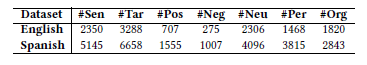 17
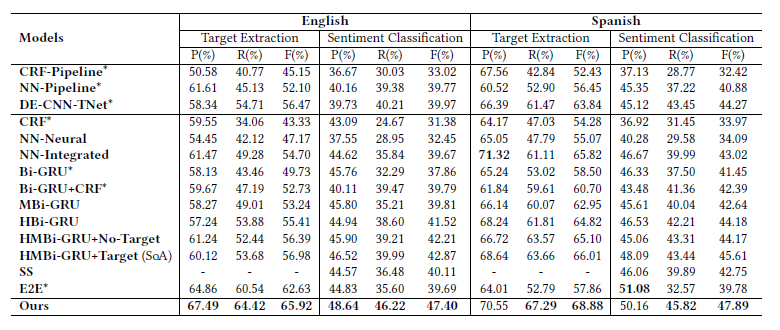 Experiments(With other method)(W/O partial work)
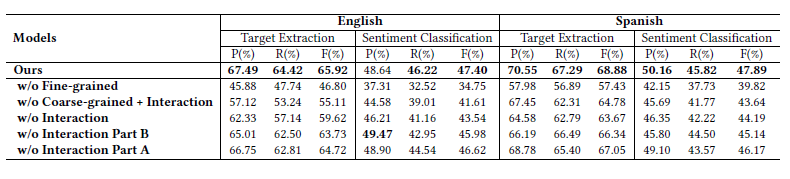 18
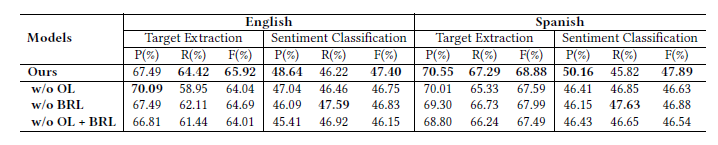 Experiments(W/O loss and different parameter)
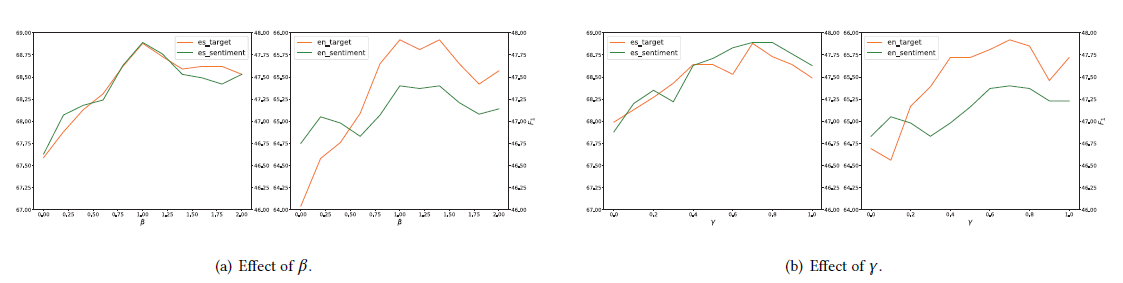 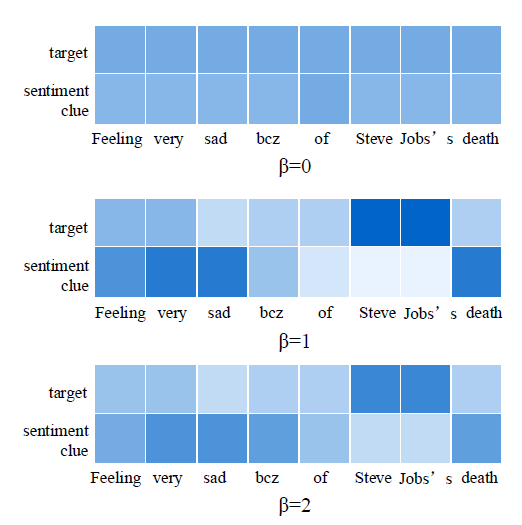 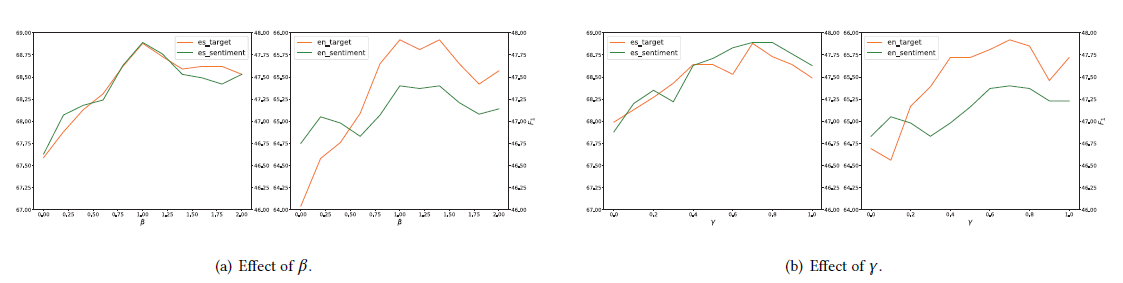 19